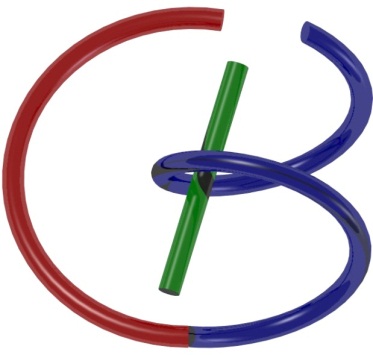 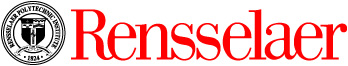 38655 BMED-2300-02
Lecture 13: CT Reconstruction
Ge Wang, PhD
Biomedical Imaging Center
CBIS/BME, RPI
wangg6@rpi.edu

March 6, 2018
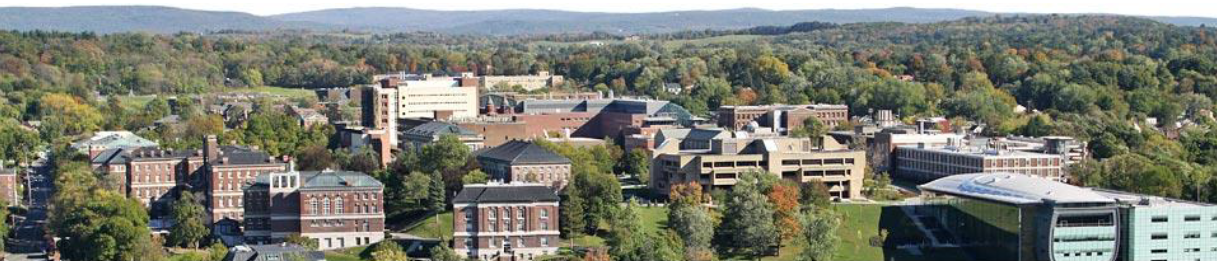 Are Your Scores Good?
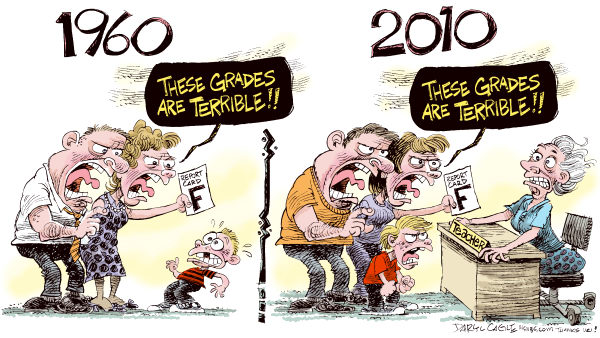 BB Schedule for S18
Office Hour: Ge Tue & Fri 3-4 @ CBIS 3209 | wangg6@rpi.edu
Kathleen Mon 4-5 & Thurs 4-5 @ JEC 7045 | chens18@rpi.edu
Some Tips
Basic Books:
	Ge’s Book & Green Book
Understand Logic Flow/Key Ideas from Lectures/PPTs
Gain Skills from Homework & Textbook Questions
Have Habit of Doing Preview-Listening-Review, & Repeated Reviews
CT Reconstruction
Duality of Information
Algebraic Approach
	Solution Uniqueness
	Data Independence/Sufficiency
Analytic Approach
	Fourier Slice Theorem
	Filtered Backprojection
Examples
	Numerical Examples
	Clinical Images
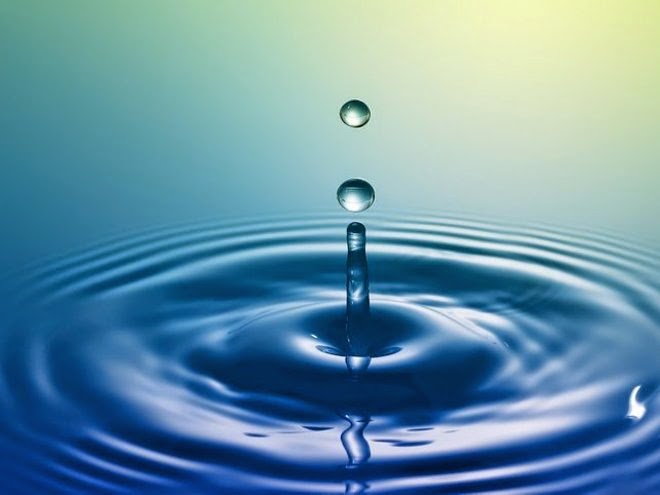 Duality of Information
Particle
Wave
Image = Collection of Pixels/Voxels
Image = Superposition of Waves/Wavelets
Pixel: Picture Element
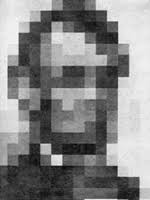 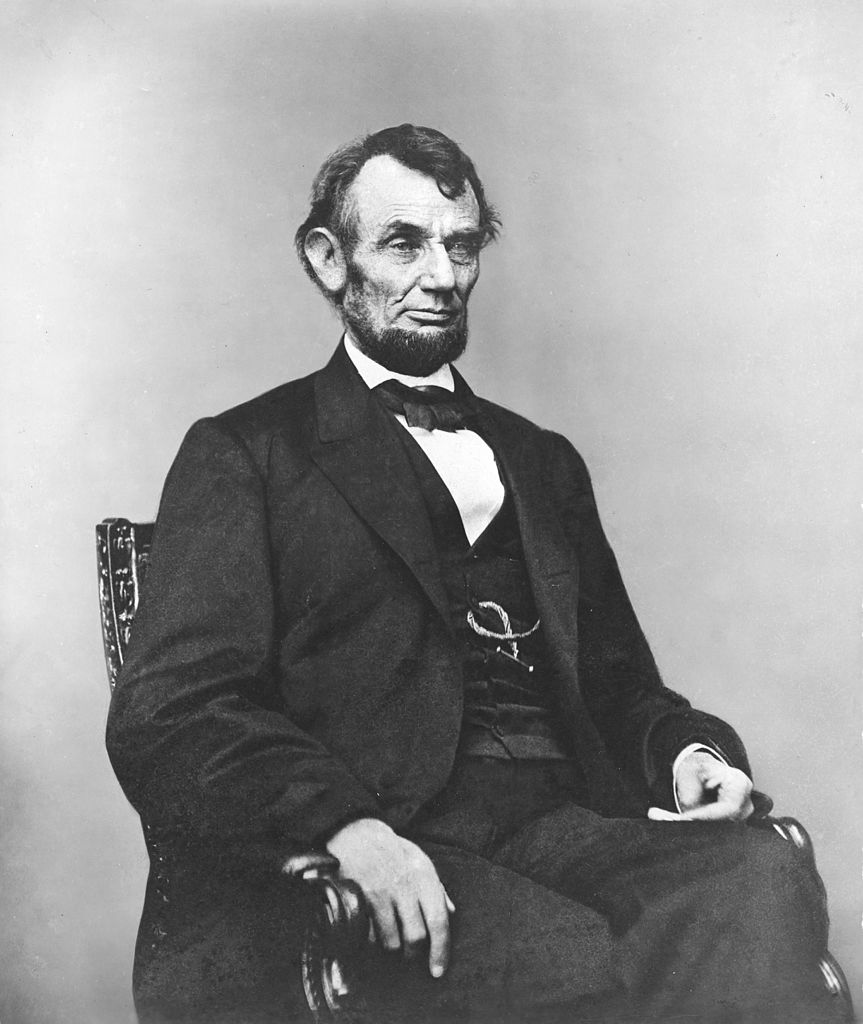 Fourier Analysis
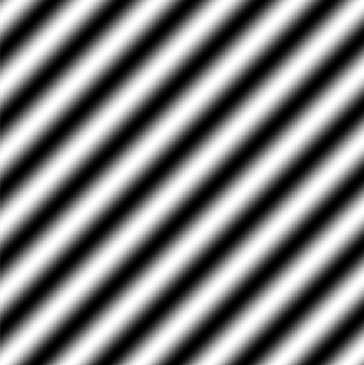 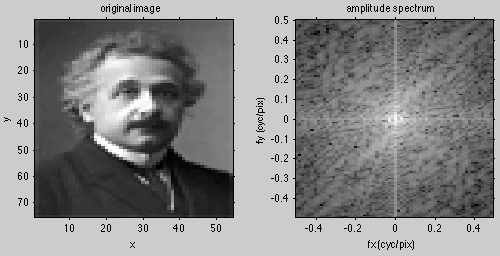 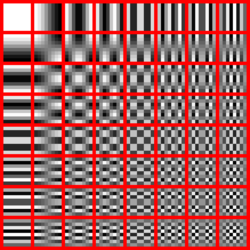 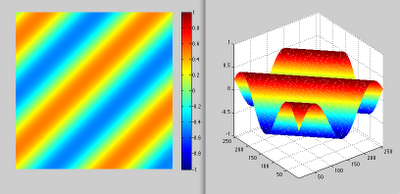 CT Reconstruction
Duality of Information
Algebraic Approach
	Solution Uniqueness
	Data Independence/Sufficiency
Analytic Approach
	Fourier Slice Theorem
	Filtered Backprojection
Examples
	Numerical Examples
	Clinical Images
Linear Equation
Ni
No
k
x
Ray-sum
Line integral
X-ray measurement gives data as ray sums or line integrals
Data Independence
By “onion-peeling”, each x-ray path carries unique information, and all “pixels” can be resolved.
Data Sufficiency
There exists at least a source on any line
intersecting a cross-section
These represent the maximum amount of data you can measure, which happens to be sufficient
Projection & Sinogram
Sinogram (Radon Transform):All projections
Projection:All ray-sums in a direction
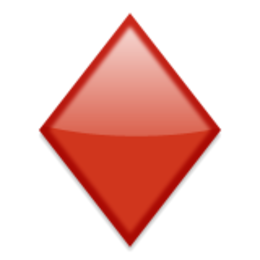 
y
p(t)
t
p(t)
p
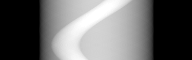 
x
f(x,y)
t
X-rays
Sinogram
Computed Tomography
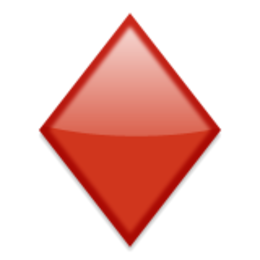 Computed tomography (CT):Image reconstruction fromprojections
y
p(t)
t
f(x,y)
p(t)

x
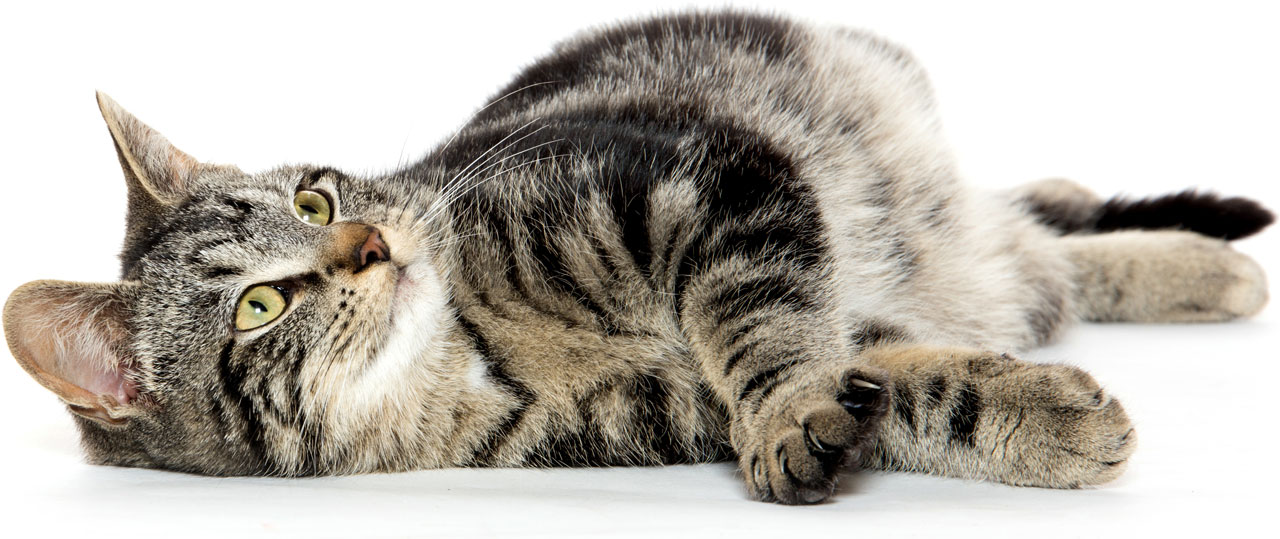 f(x,y)
X-rays
Sum Game
=4
2=3
3=2
4=1
A practical problem has many more unknowns but the idea is the same!
Trial & Error
6
4
Error
0
0
4
3
3
2
Guess 1
0
0
2
1
3
2
Guess 0
2
4
3
Update a guessbased ondata differences
Guess 2
-2
Error
2
1
Algebraic Approach
Convert X-ray data into line integrals to form a system of linear equations
Solve the system of linear equations to reconstruct an underlying image
Regularize the image reconstruction with various prior knowledge
Iteratively refine an intermediate image until the outcome is satisfactory
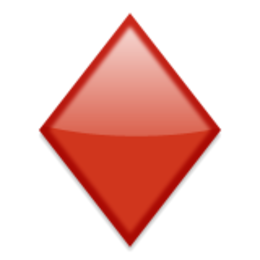 CT Reconstruction
Duality of Information
Algebraic Approach
	Solution Uniqueness
	Data Independence/Sufficiency
Analytic Approach
	Fourier Slice Theorem
	Filtered Backprojection
Examples
	Numerical Examples
	Clinical Images
Probing Waves
No any info in projection data along non-orthogonal directions
Info in projection data along the orthogonal direction
Fourier Slice Theorem
1D Fourier Transform
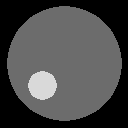 X-rays
2D Fourier Transform
Imagine that f(x,y) is a superposition of various 2D waves propagating along different orientations at all frequencies… …
Kak’s Book Chapter 3
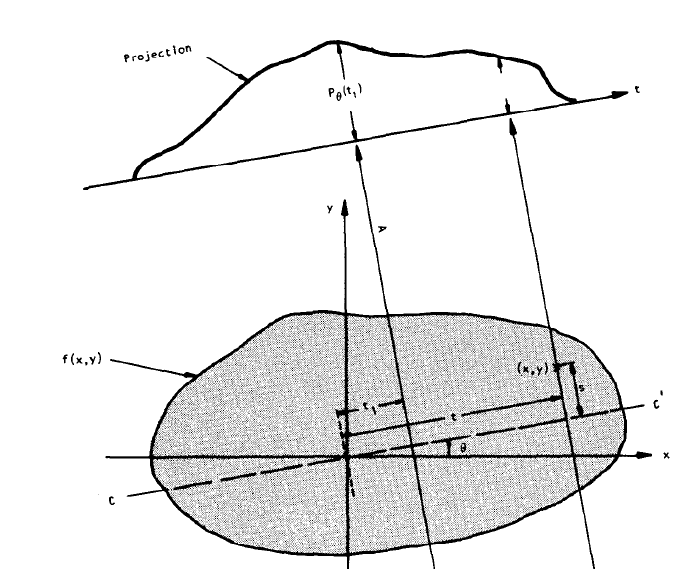 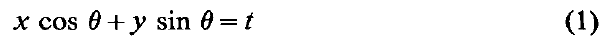 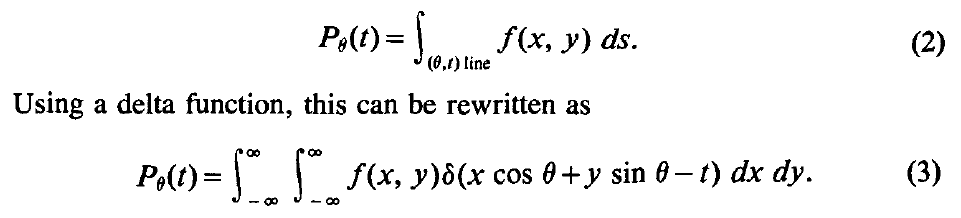 Simplest Example
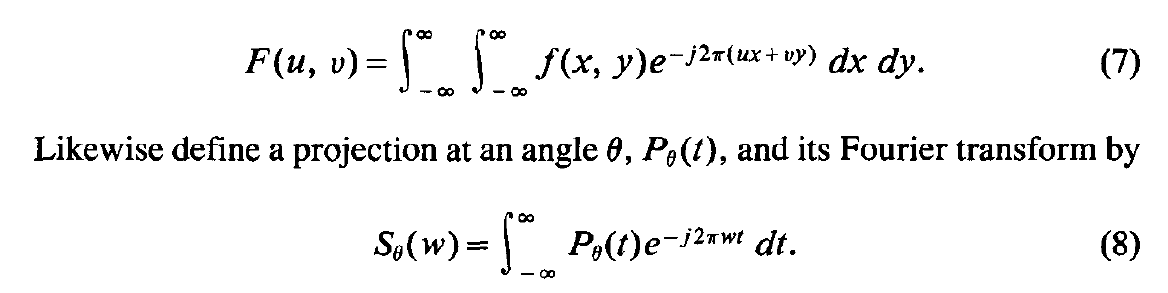 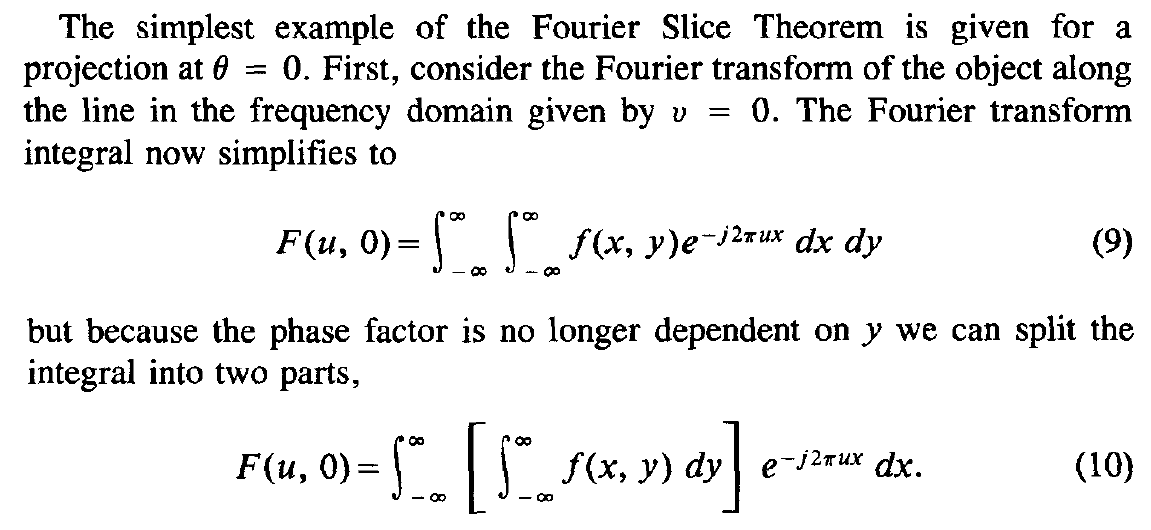 Along Vertical Direction
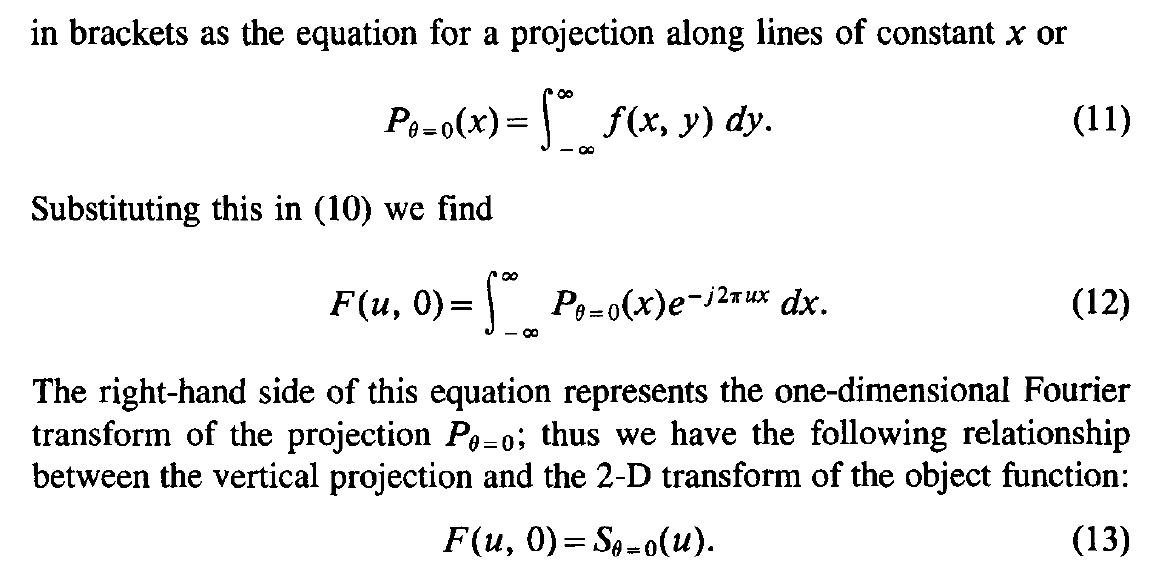 Along Any Direction
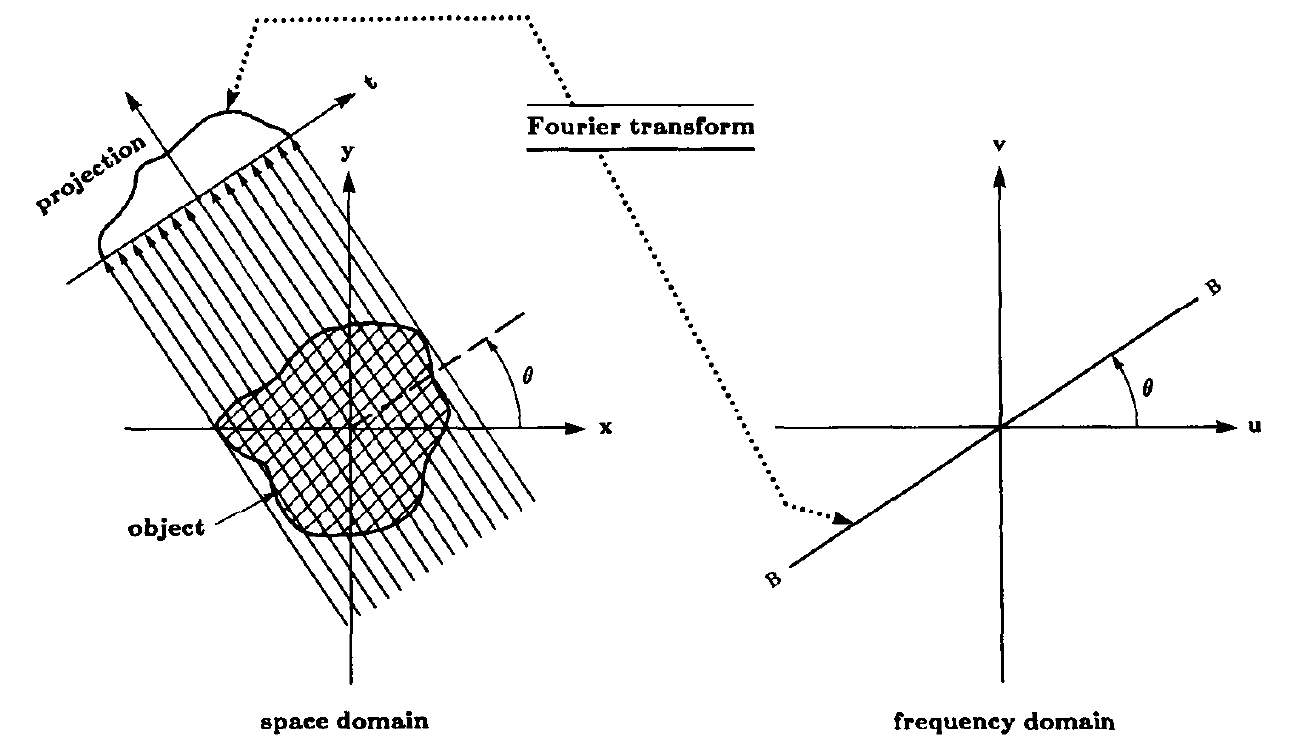 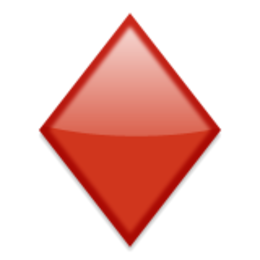 Fourier Slice Theorem
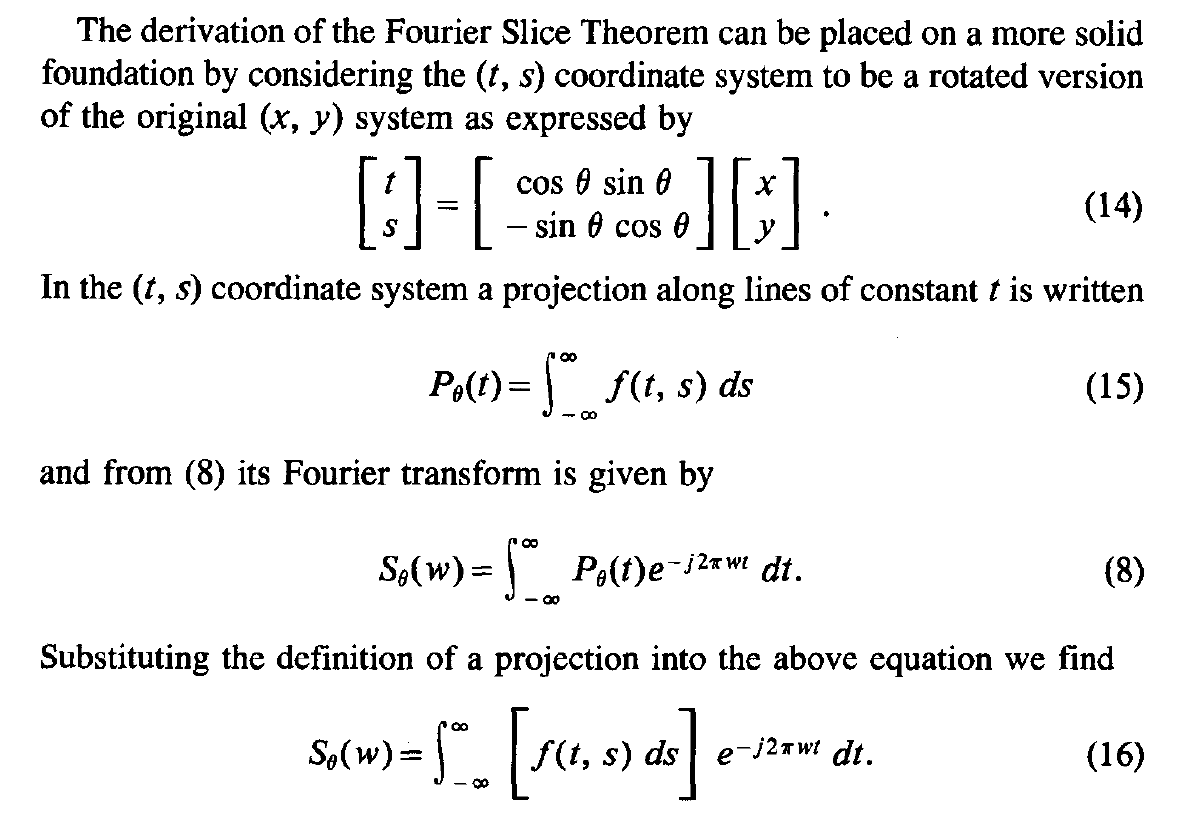 Fourier Slice Theorem
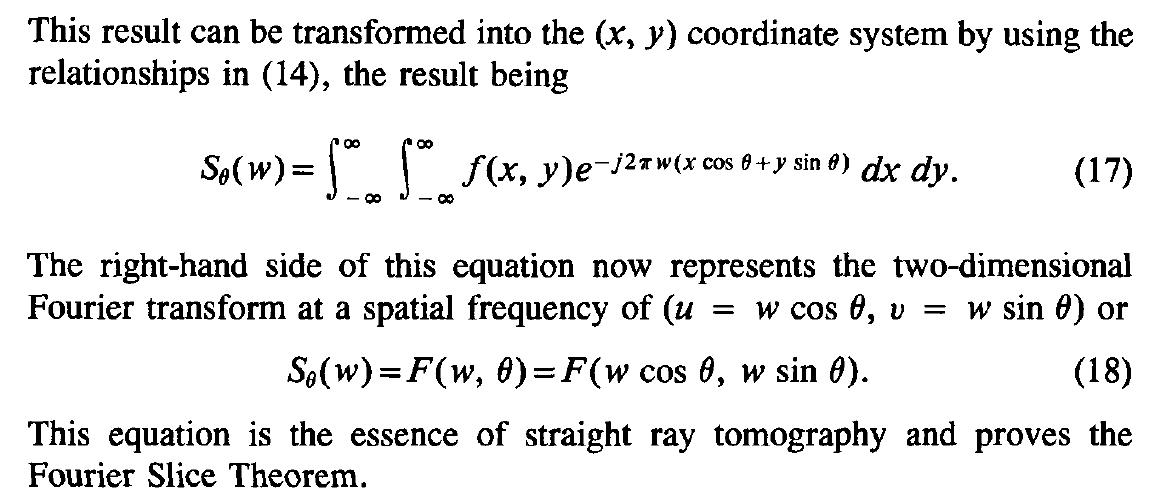 From Projections to Image
F-1[F(u,v)]
y
v
x
u
F(u,v)
P(t)
f(x,y)
X-ray data are essentially samples in the Fourier space, and image reconstruction can be done via inverse Fourier transform!
Filtered Backprojection
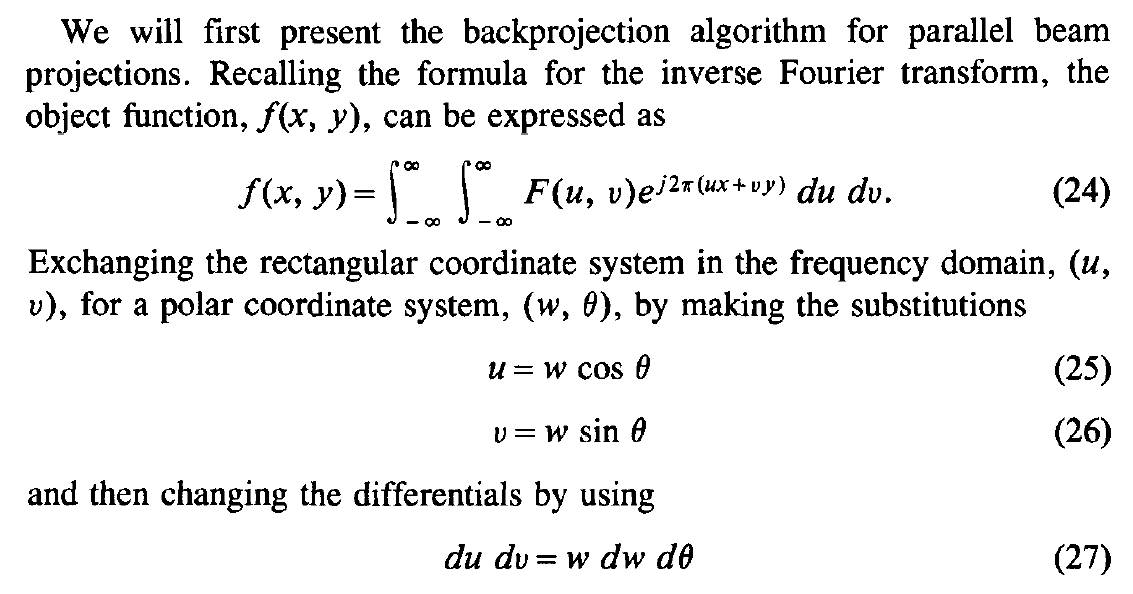 The idea is to express f(x,y) in terms of the Fourier transform in polar coordinates
Filtered Backprojection
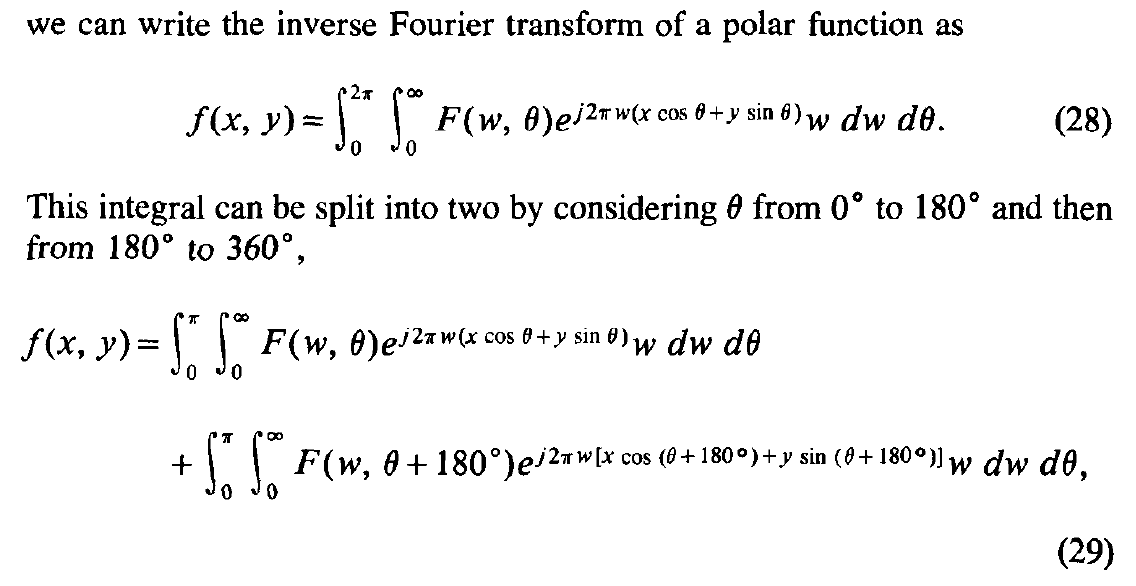 Half-scan over 0-180 Degrees Gives Sufficient Information for Image Reconstruction
Filtered Backprojection
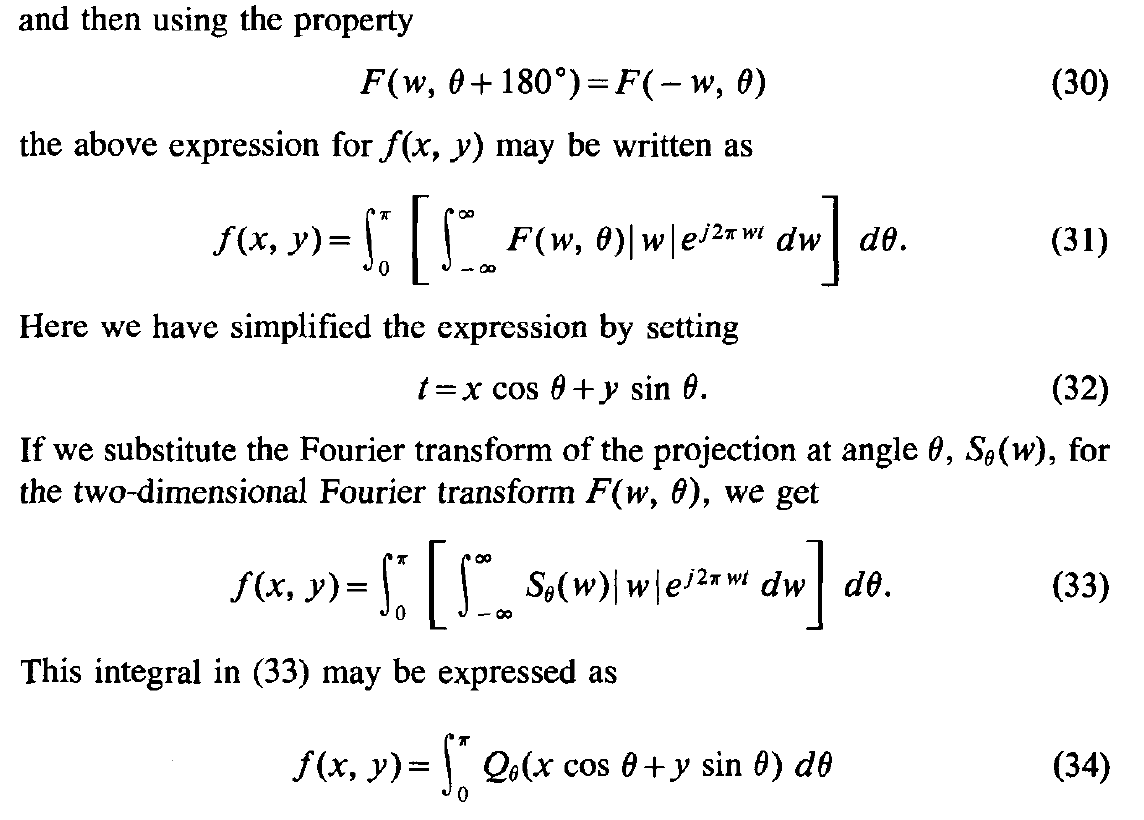 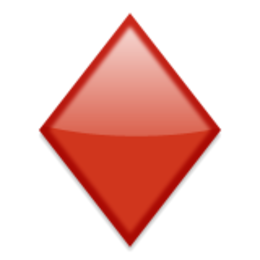 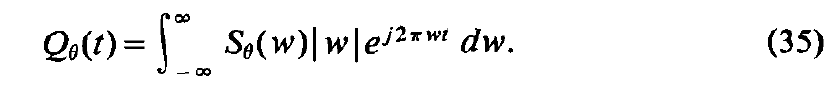 Ramp Filter
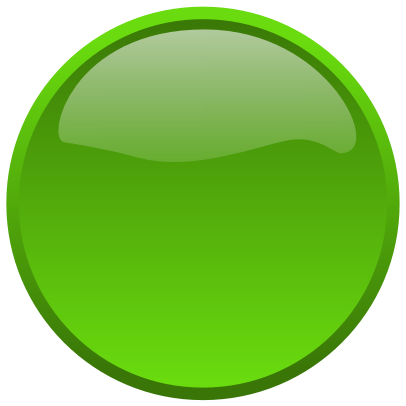 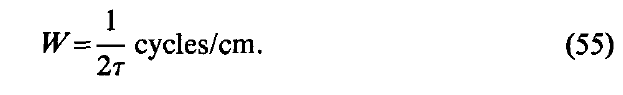 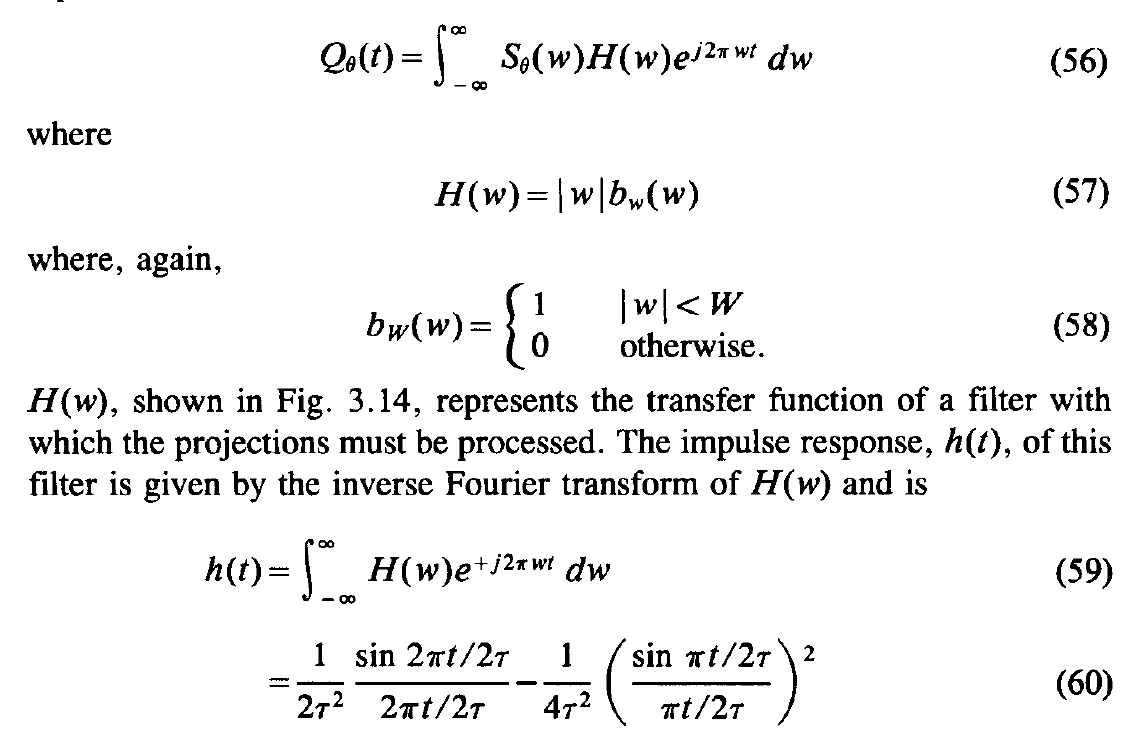 Bandlimited Expression
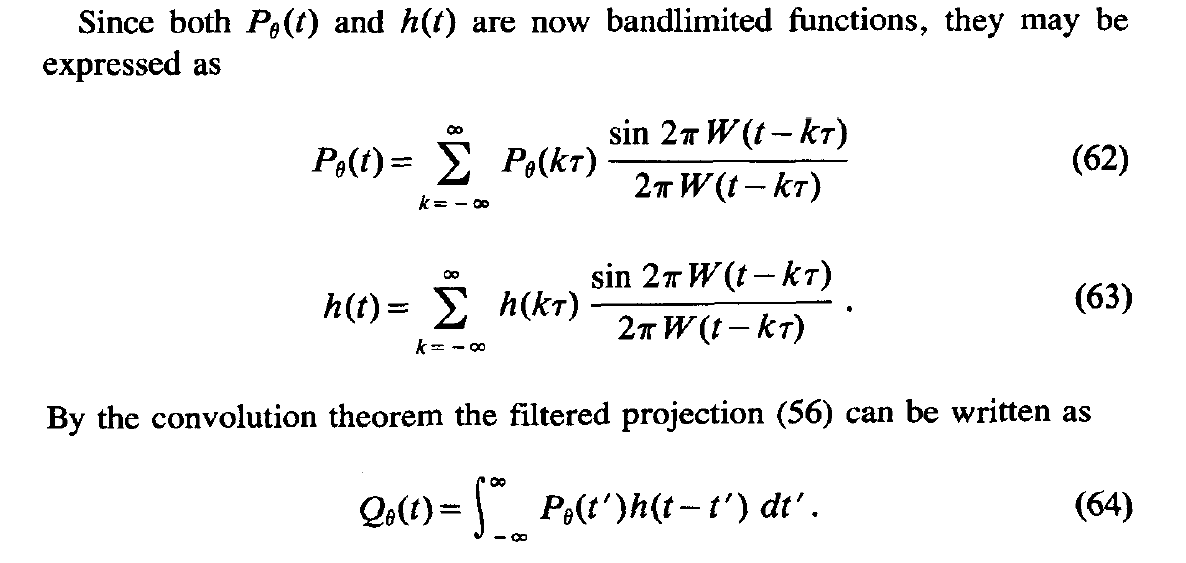 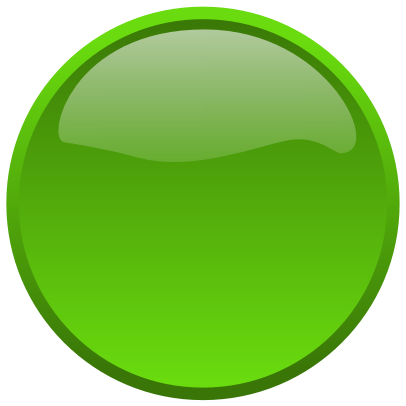 Digital Filtration
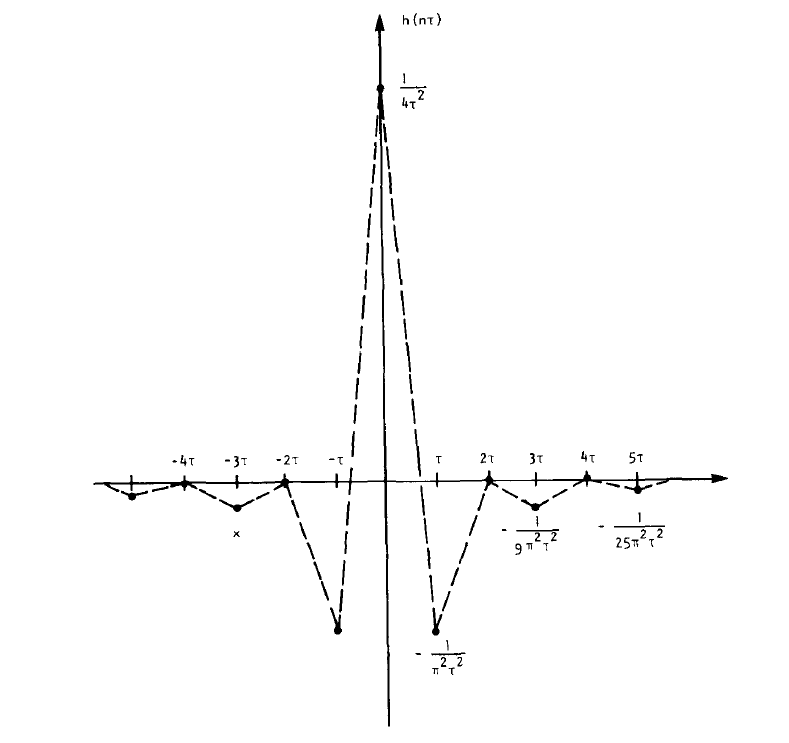 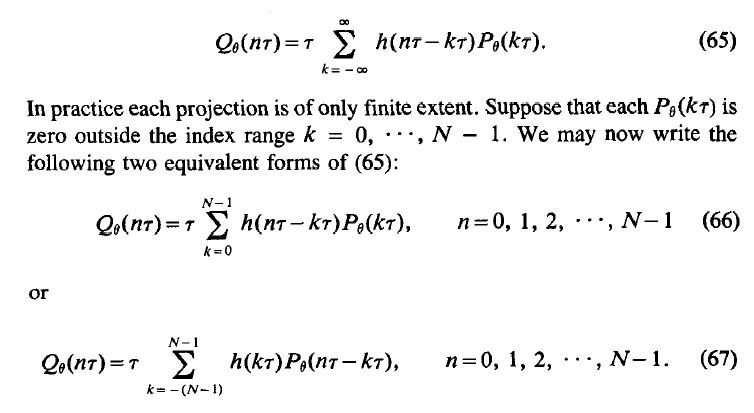 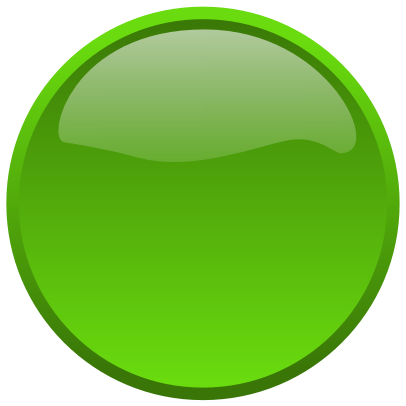 Extended Fourier Slice Theorem
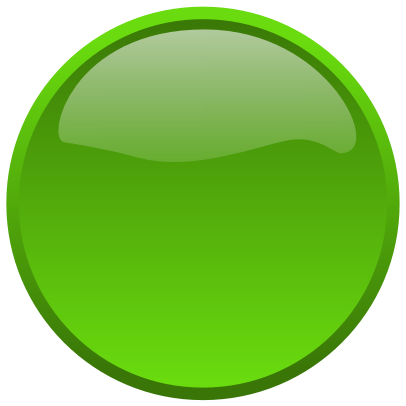 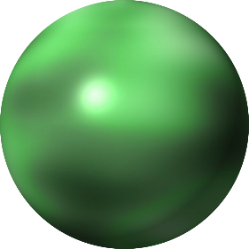 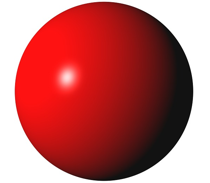 3D Fourier Transform
2D Fourier Transform
Fourier slice theorem can be generalized into other forms… …
Analytic Approach
Convert X-ray data into the Fourier/Radon space
Invert the Fourier/Radon transform according to a closed-form formula
In the reconstruction process, some filtering/processing steps may be used
Noise/incompleteness/inconsistency may induce stronger artifacts than iterative reconstruction
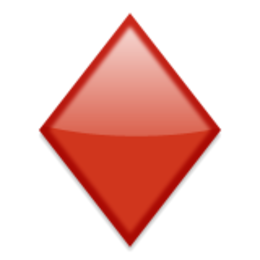 CT Reconstruction
Duality of Information
Algebraic Approach
	Solution Uniqueness
	Data Independence/Sufficiency
Analytic Approach
	Fourier Slice Theorem
	Filtered Backprojection
Examples
	Numerical Examples
	Clinical Images
Image to Projection
Projection
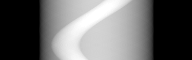 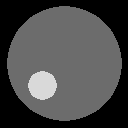 Image
Sinogram
Backprojection
Projection
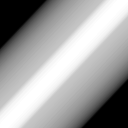 Backprojection to Image
Sinogram
Backprojected Image
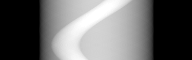 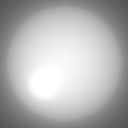 Filtered Backprojection
P(t)
P’(t)
f(x,y)
f(x,y)
1) Convolve projections with a filter
2) Backproject filtered projections
Filtered Backprojection
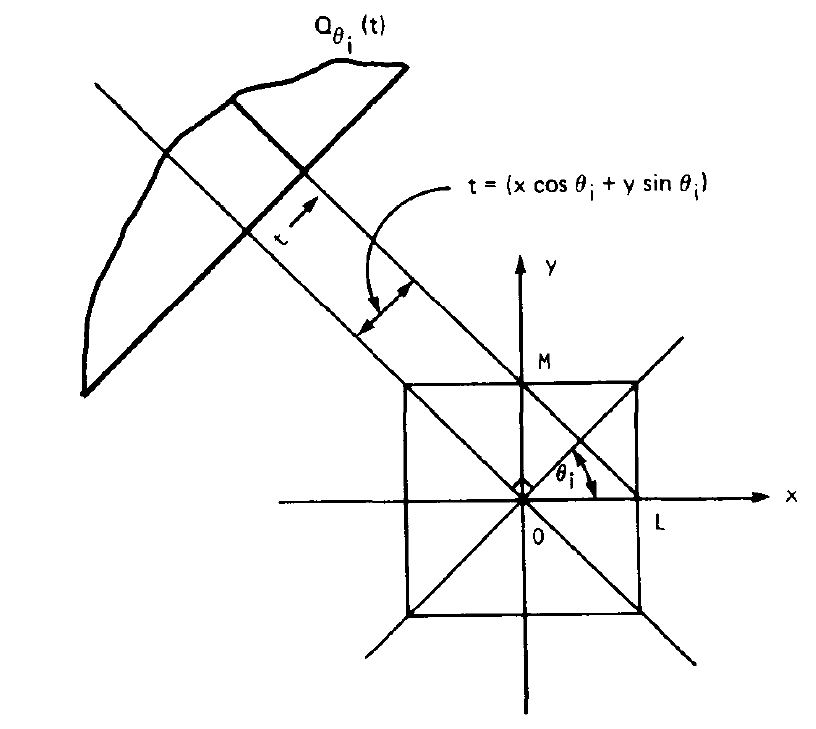 Projection to Filtered Projection
Sinogram
Filtered Sinogram
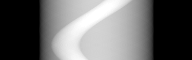 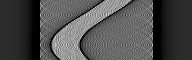 Filtered Backprojection to Image
Filtered Sinogram
Reconstructed Image
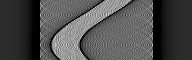 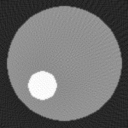 Radon Transform
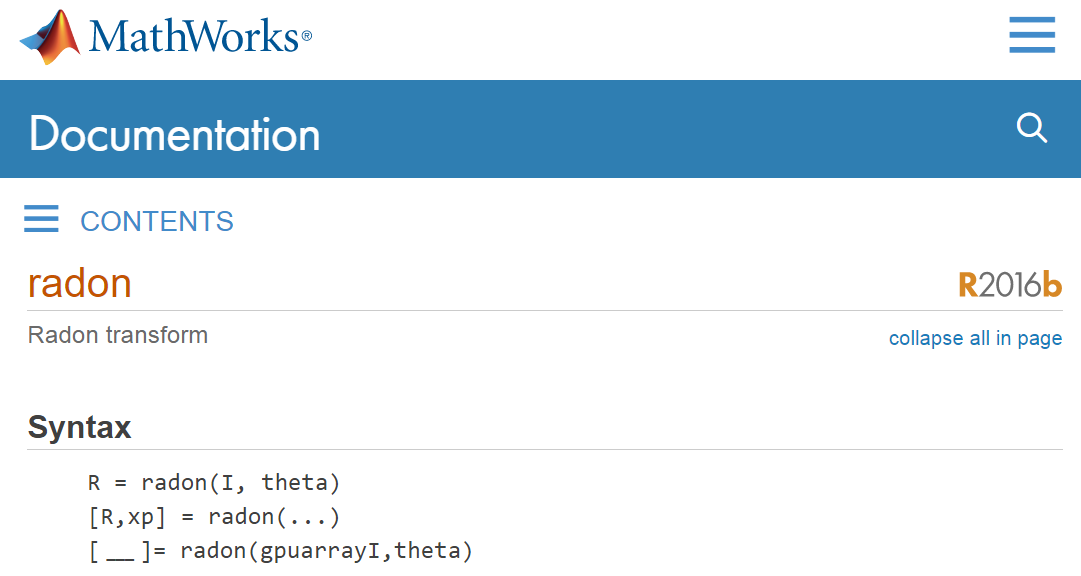 Radon Parameters
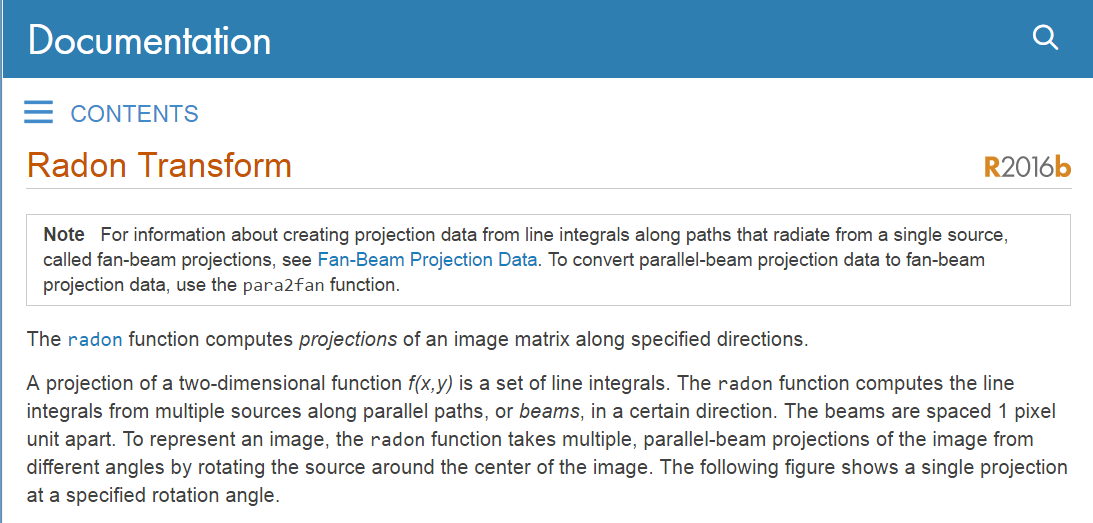 Parallel Beam Geometry
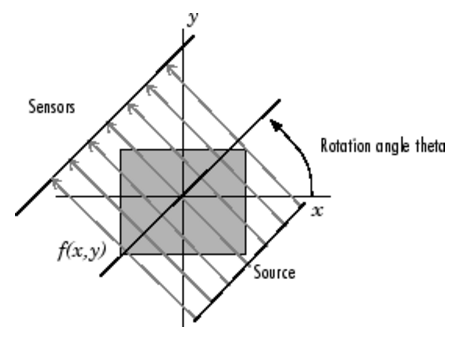 Projection Algorithm
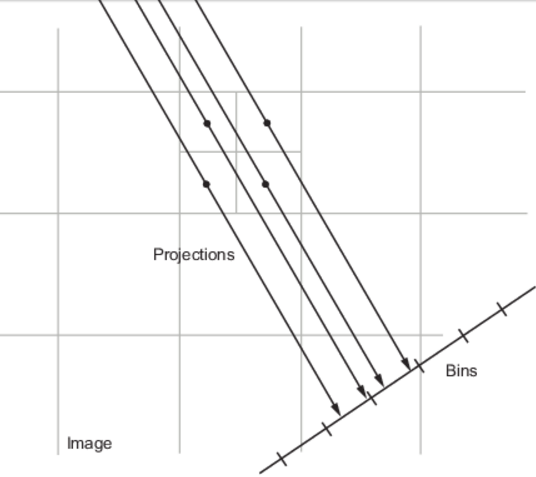 Sample Radon Code
I = zeros(100,100);
I(25:75,25:75) = 1;
imshow(I)

theta = 0:180;
[R,xp] = radon(I,theta);
imagesc(theta,xp,R);
title('R_{\theta} (X\prime)');
xlabel('\theta (degrees)');
ylabel('X\prime');
set(gca,'XTick',0:20:180);
colormap(hot);
colorbar
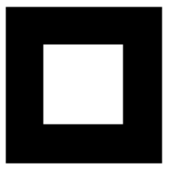 Sinogram Display
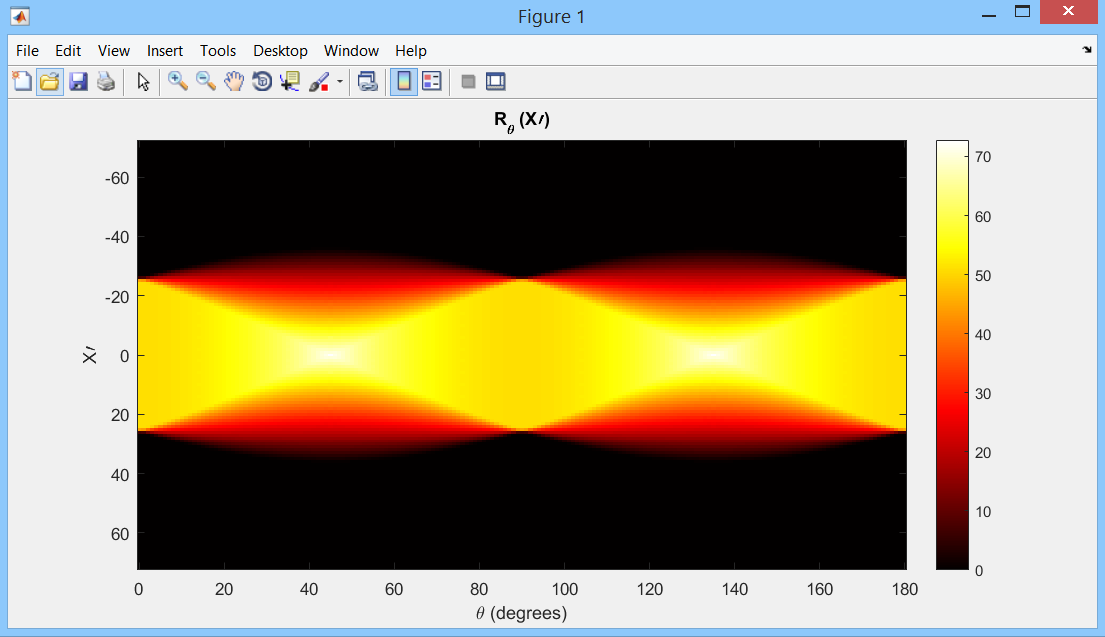 Sample iRadon Code
P = phantom(128); 
R = radon(P,0:179);
I1 = iradon(R,0:179);
I2 = iradon(R,0:179,'linear','none');
subplot(1,3,1), imshow(P), title('Original')
subplot(1,3,2), imshow(I1), title('Filtered backprojection')
subplot(1,3,3), imshow(I2,[]), title('Unfiltered backprojection')
Reconstructed Results
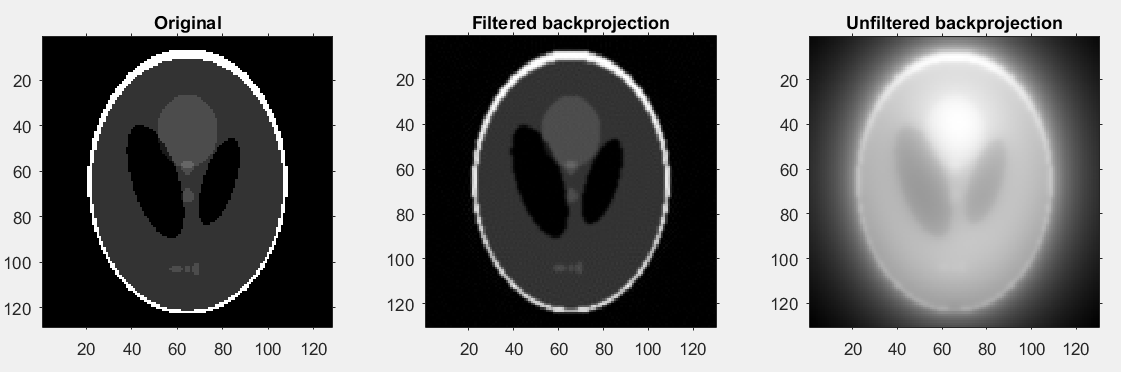 Clinical Examples
BB13 Homework
Read the web page carefully and run the codes on your PC:
http://www.mathworks.com/help/images/radon-transform.html?refresh=true
Then write a similar page with an ellipse as your object (instead of the square).

Use the iradon function to reconstruct your ellipse.

Due Date: Same (Week Later)